Friends and Family Test (FFT)
Ibraheem Jawad 
Head of FFT
What is it?
Feedback tool which allows patients to have the opportunity to provide feedback on their experience

Can be used to improve service for patients
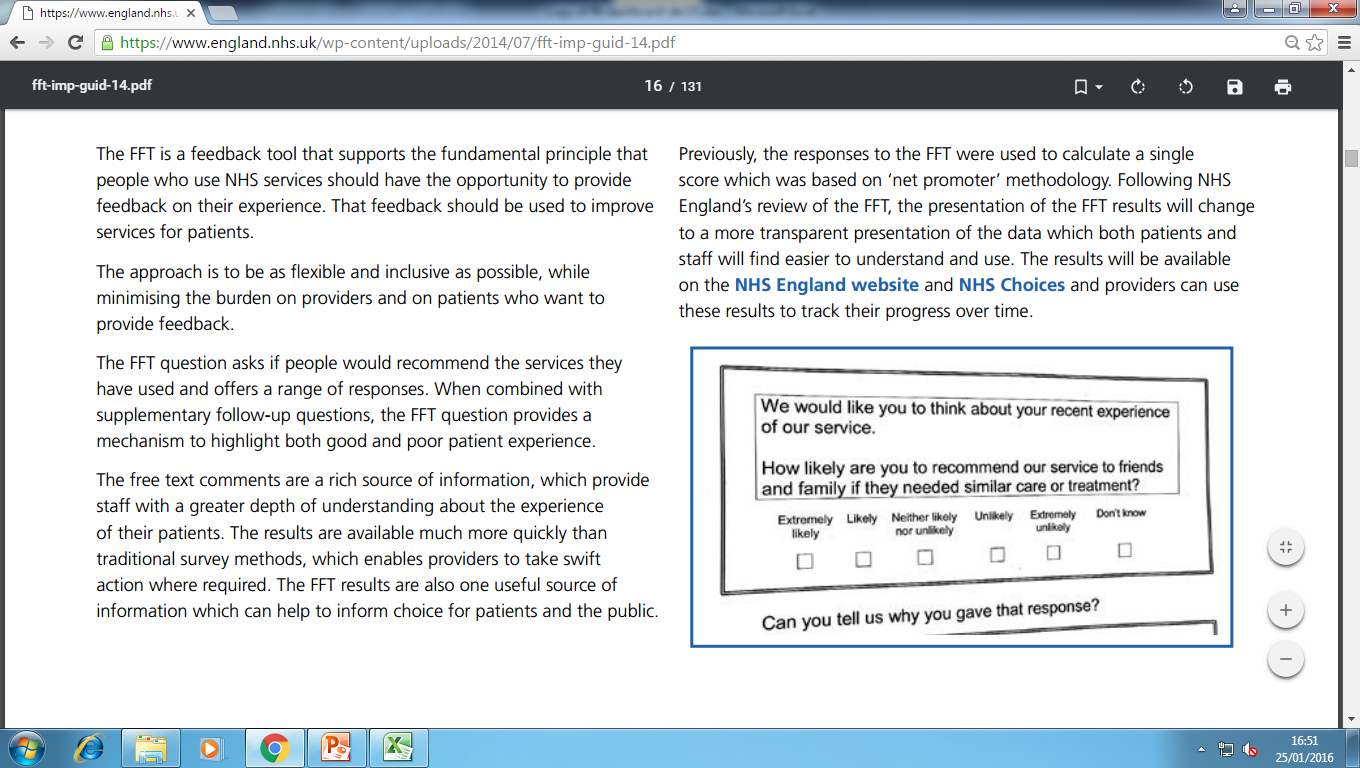 Our results
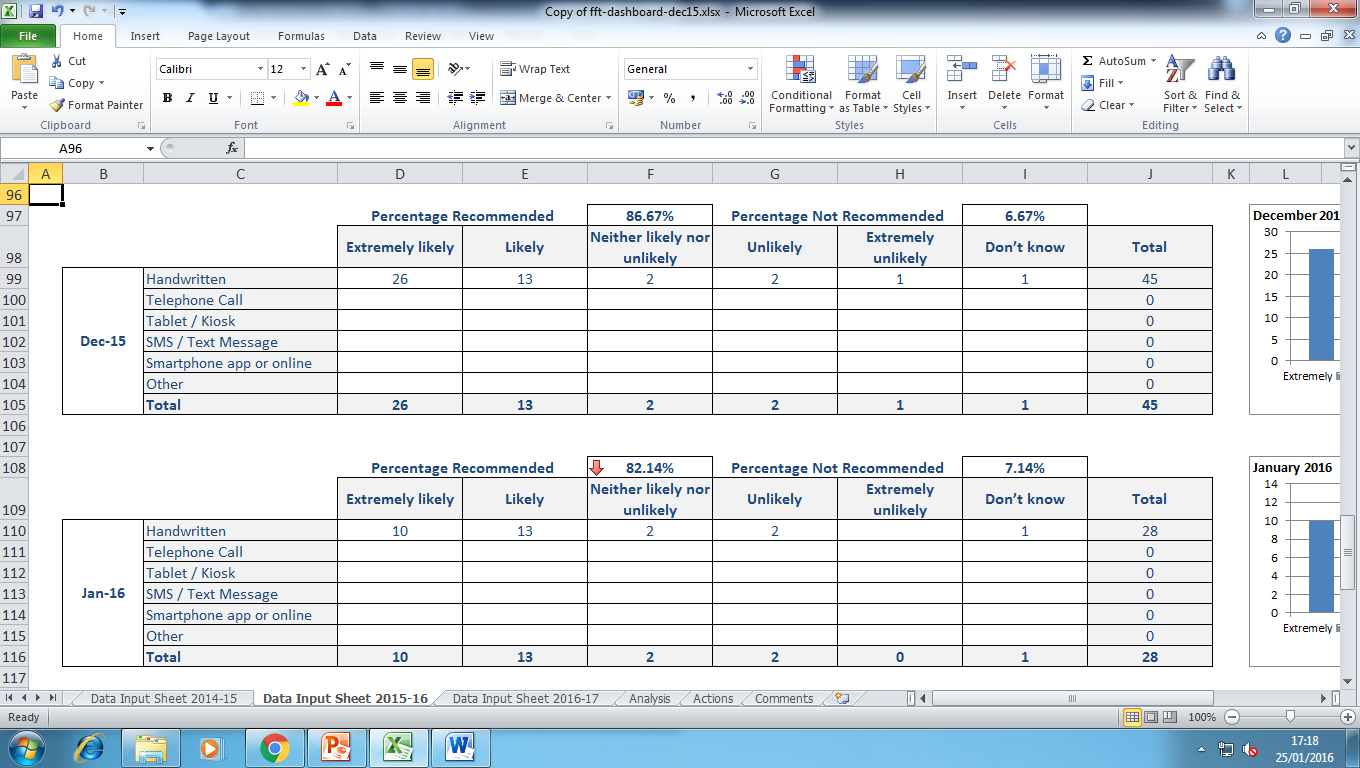 December 2015:
January 2016:
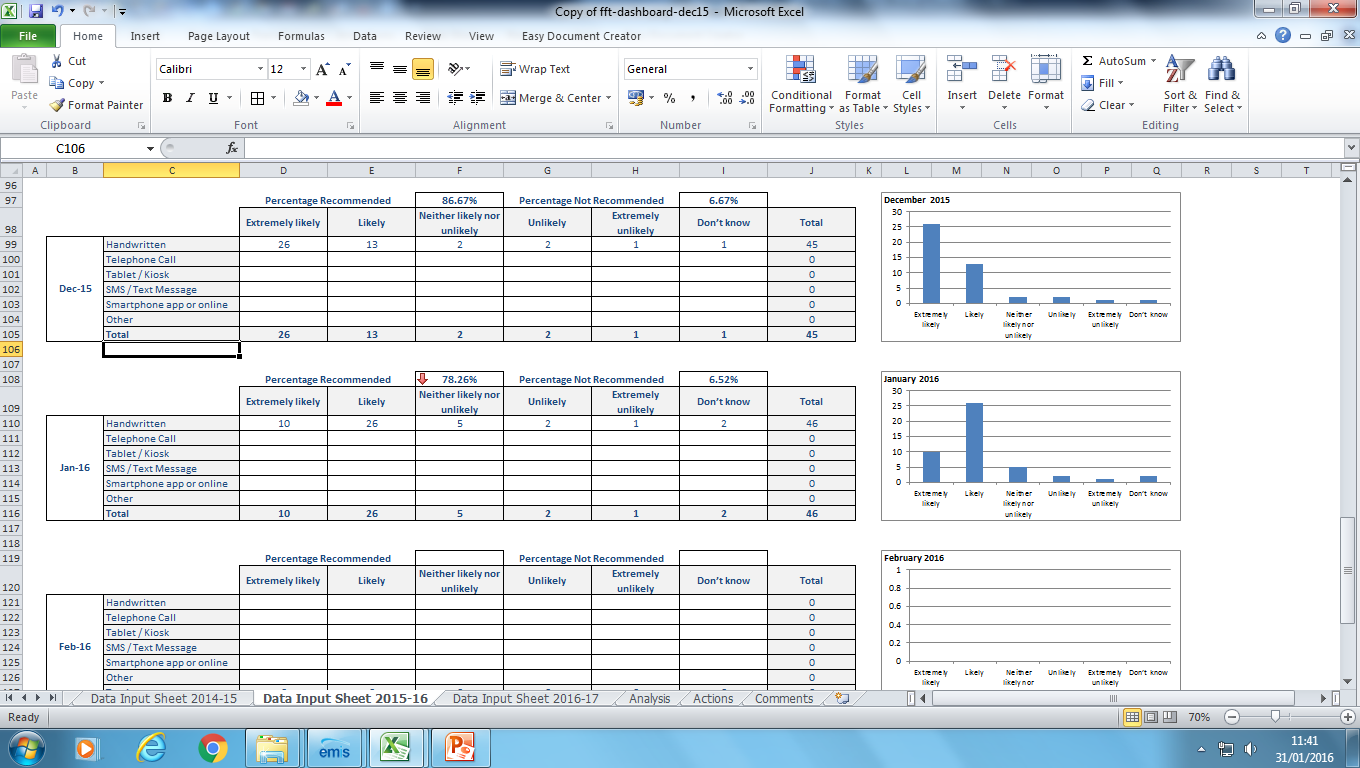 Some comments
Feb 2016
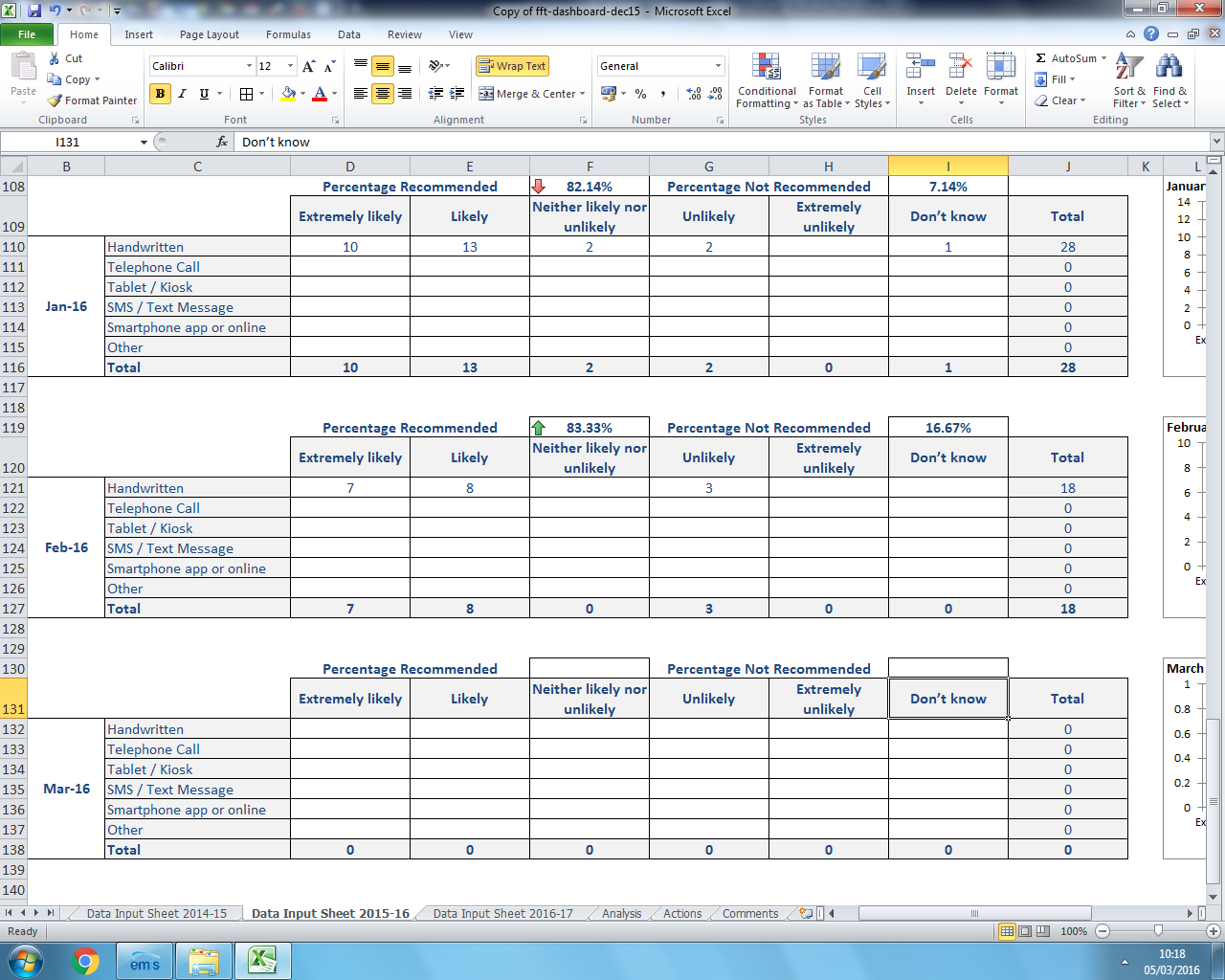 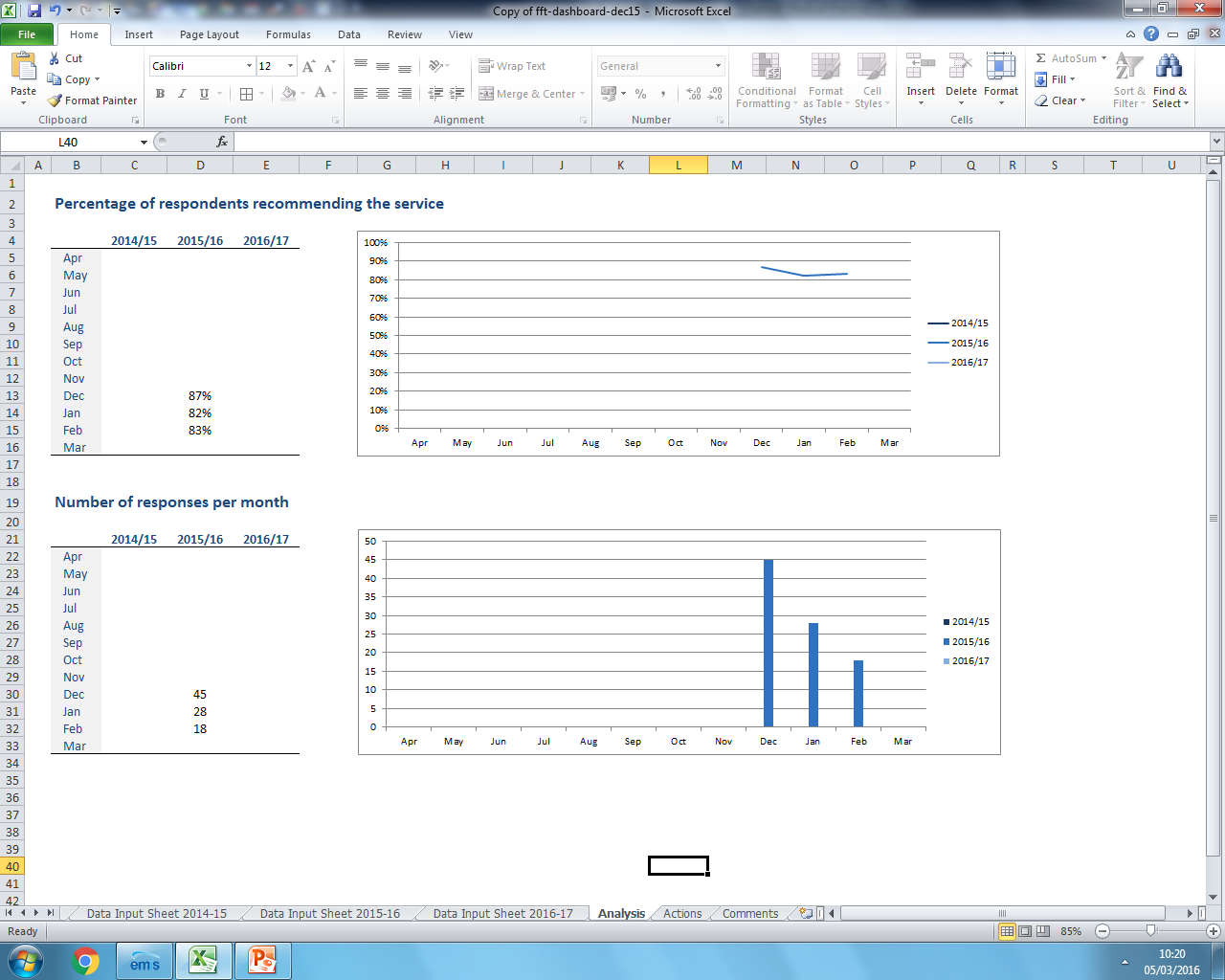